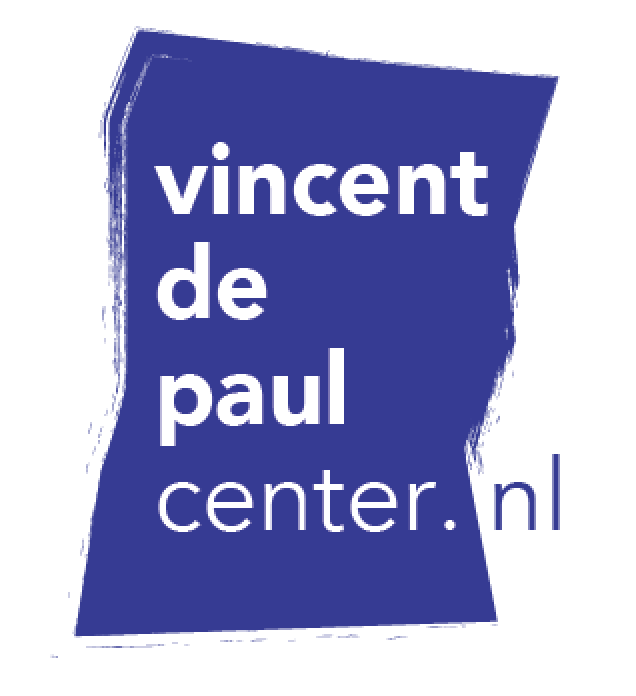 Levensbeschouwelijke Diversiteit
en
Seculiere Oecumene
Nijmegen-23-09-2022
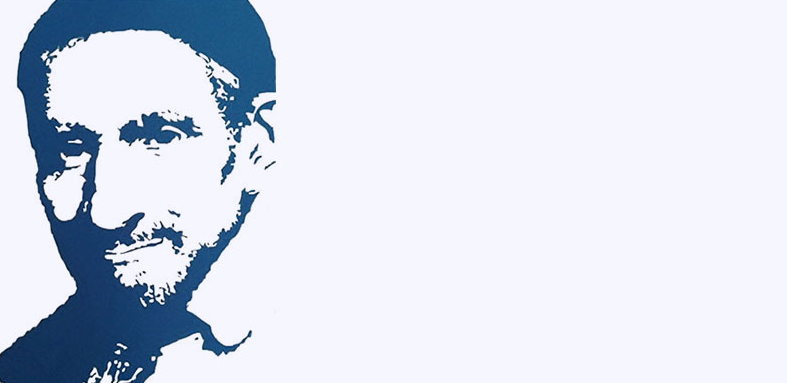 OECUMENE

SECULIERE OECUMENE


LEVENSBESCHOUWING

LEVENSBESCHOUWELIJKE DIVERSITEIT
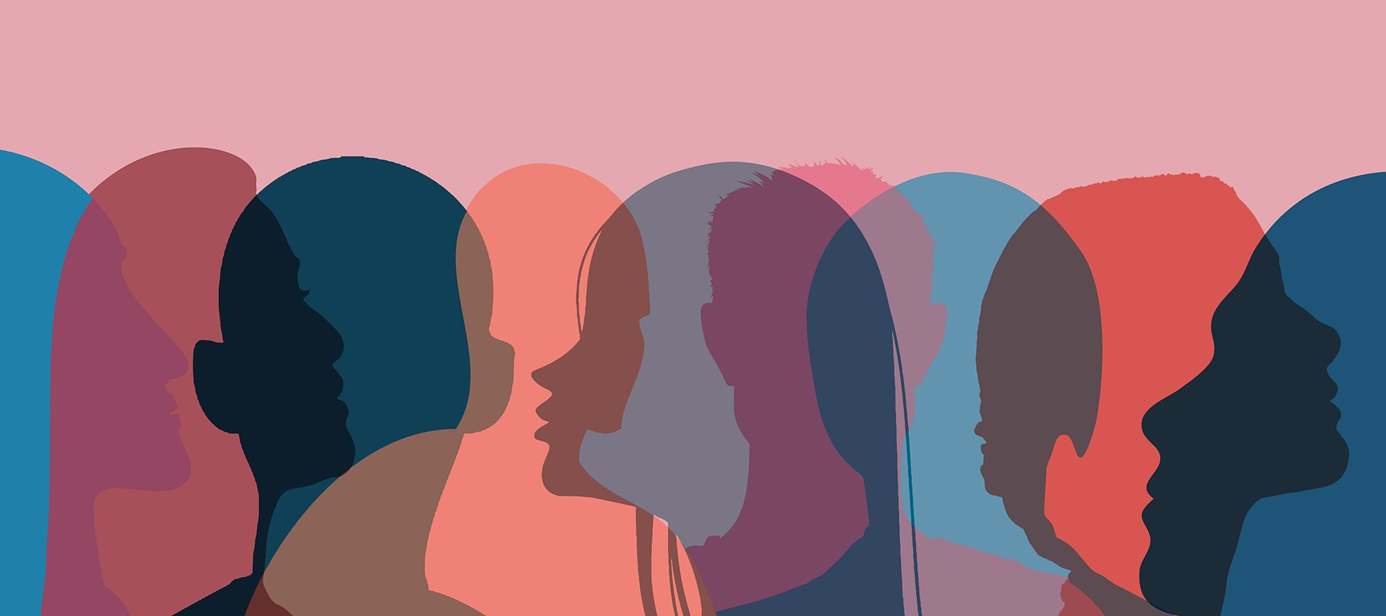 INTERN DOMEIN

EXTERN DOMEIN
COMMUNICATIE
CULTUREEL DOMEIN

BRONDOMEIN
STELLING
OPEN COMMUNICATIE IS
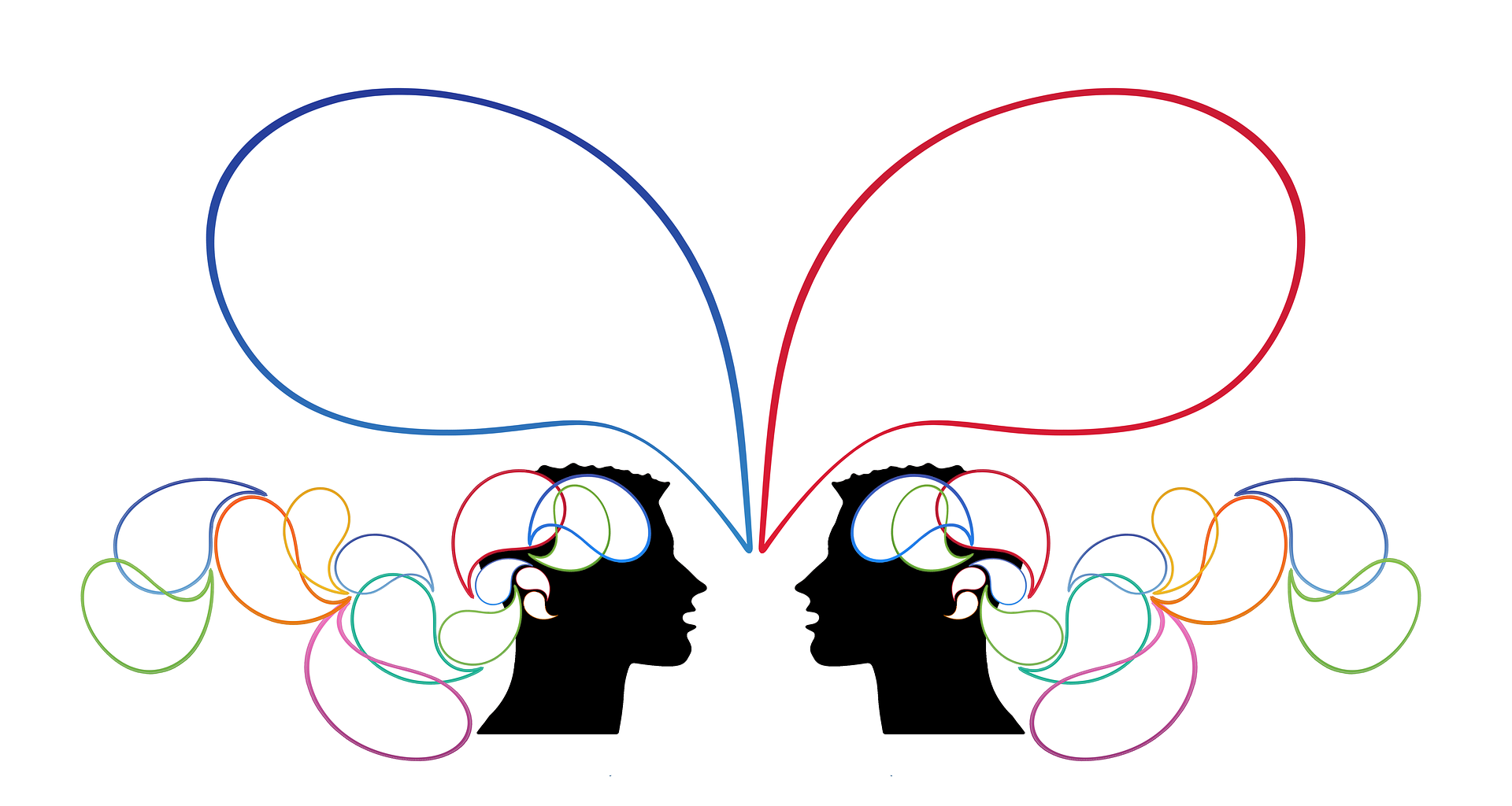 OP DE WEG NAAR SECULIERE OECUMENE
BASIS VOOR
 INSPIRATIE EN WEDERKERIGHEID
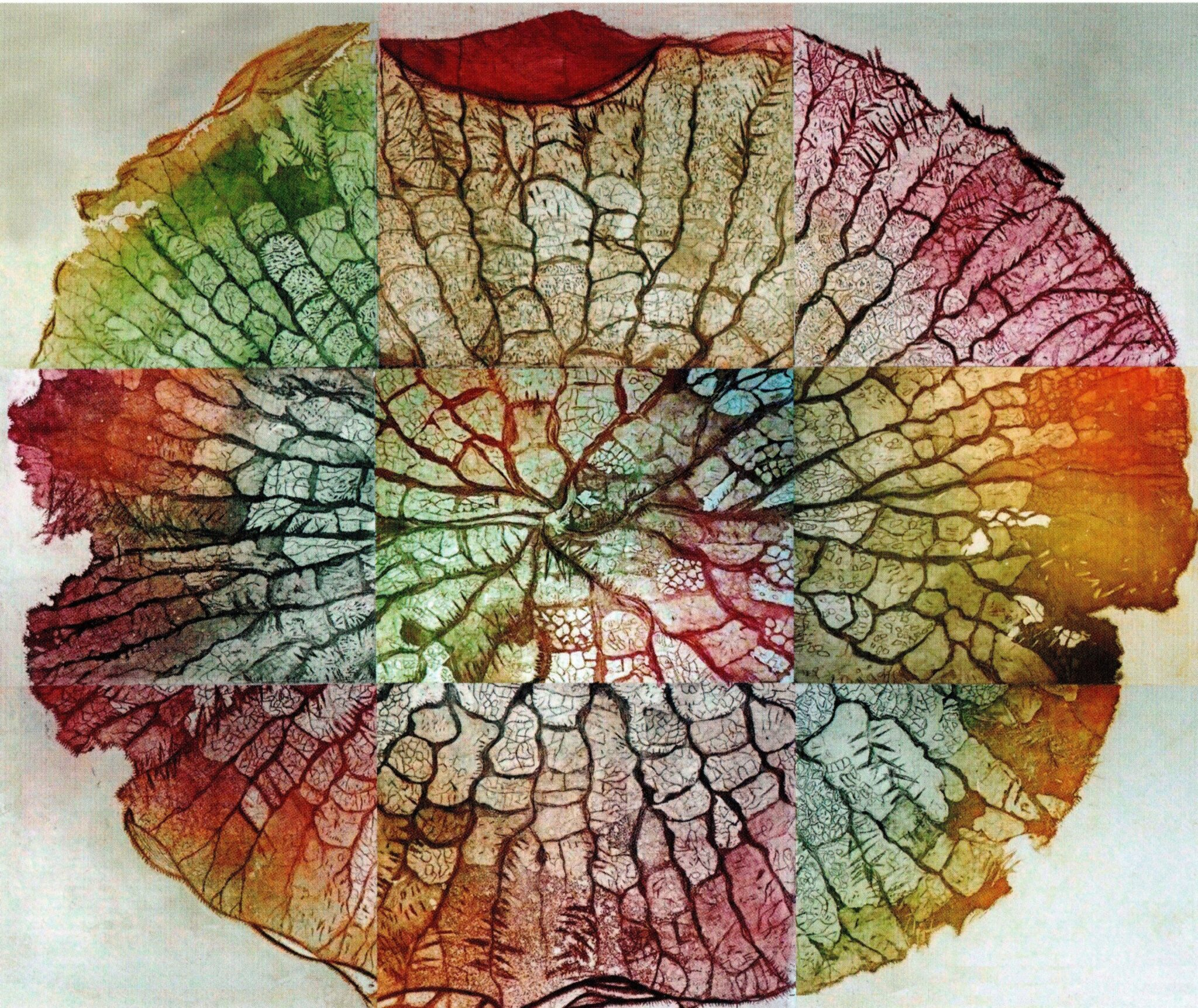 KAN OPEN COMMUNICATIE EEN WEG ZIJN?
KENMERKEN VAN DE SAMENLEVING

ZYGMUNT BAUMAN:	VLOEIBAAR
CHARLES TAYLOR:	AUTHENTIEK
HANS BOUTELLIER:      	IDENTITAIR

KENMERK VAN WERELDBESCHOUWING
TECHNOLOGISCH
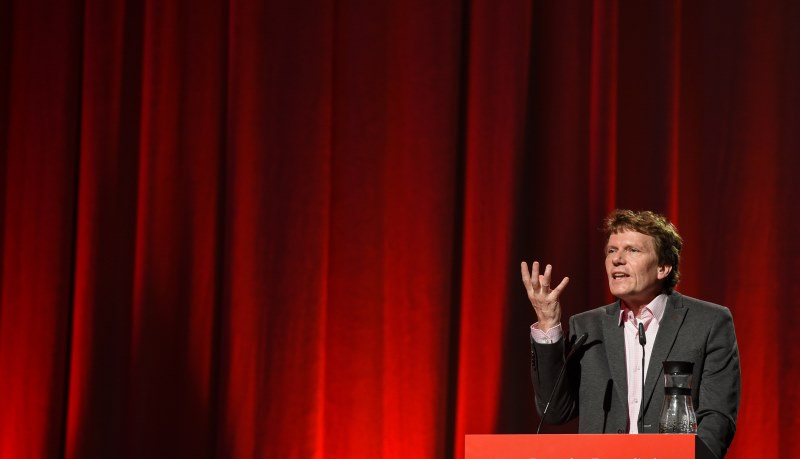 HARTMUT ROSA
CONTROLEERBARE WERELD

AUTONOME MENS

RESONANTIE
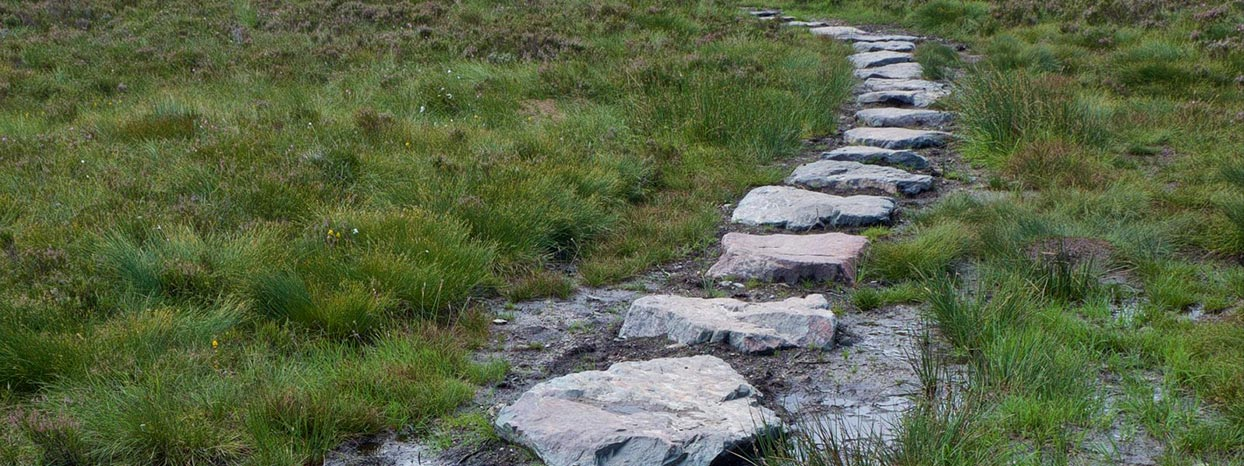 GENERATIE 17
EEN PRAKTIJK